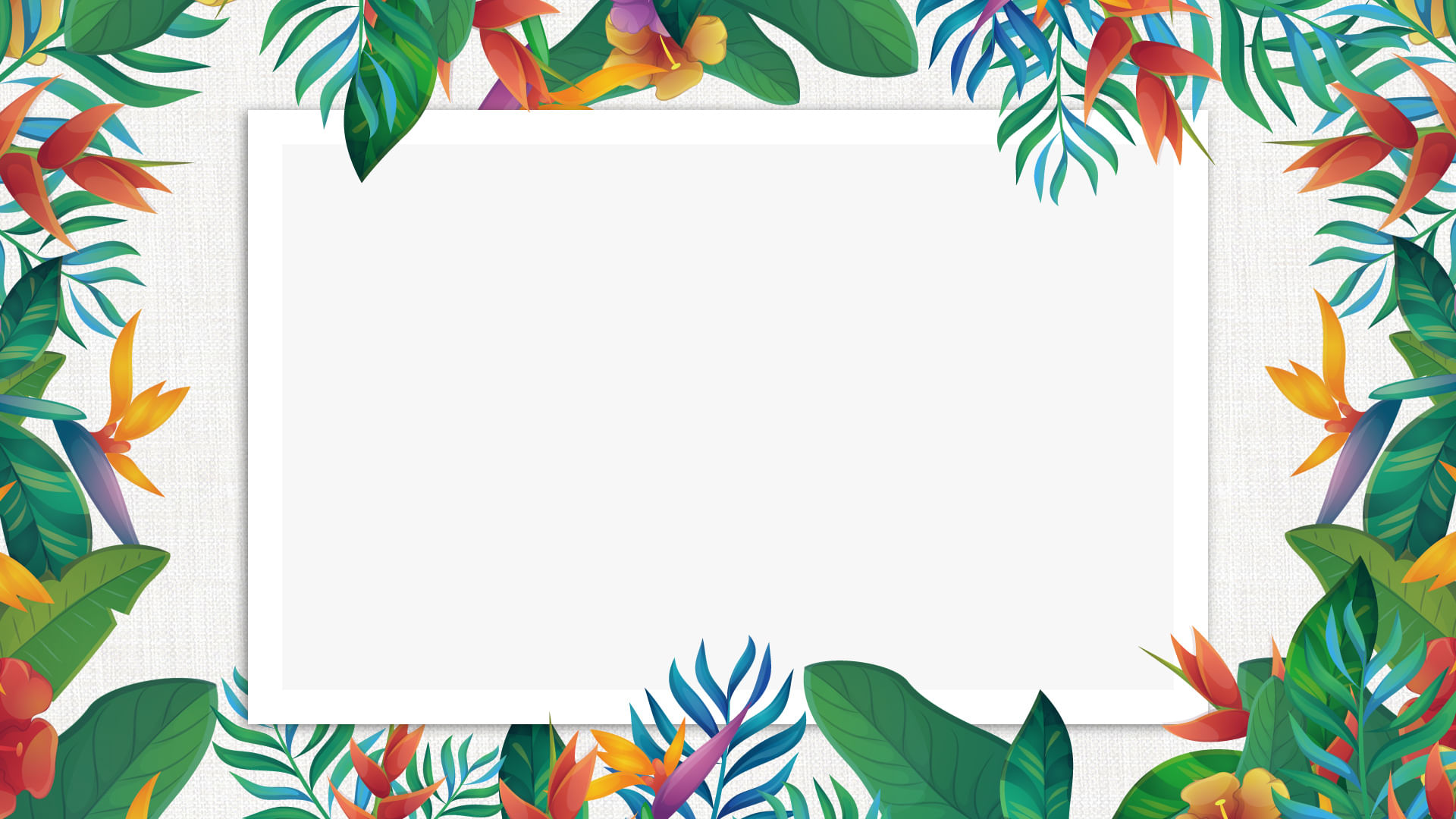 LOGO
FREE PPT TEMPLATE
Insert the Subtitle of Your Presentation
https://www.freeppt7.com
Roport: jpppt.com
Time: 2030.10.22
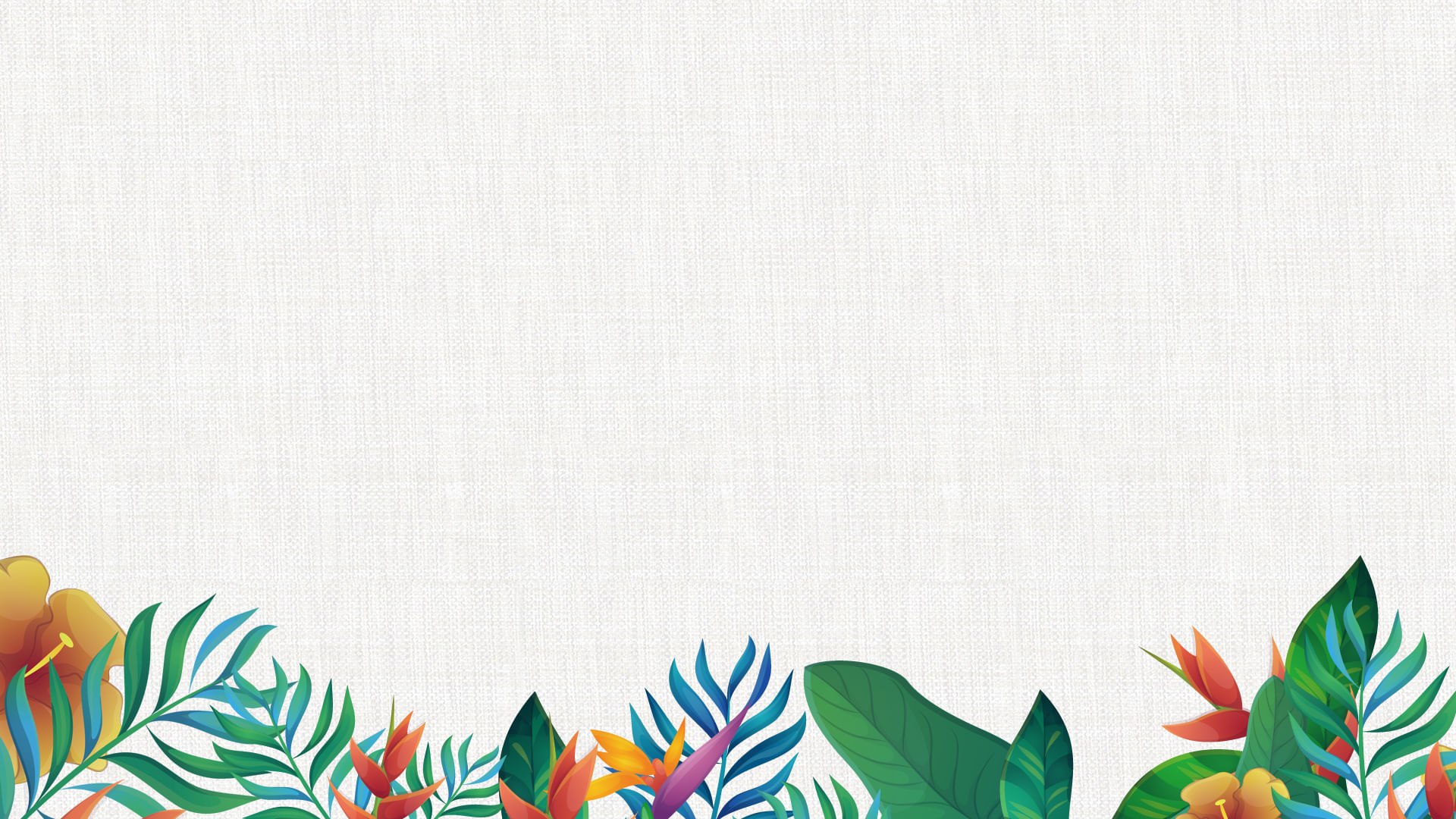 CONTENTS
01
03
02
04
Add your title
Add your title
Add your title
Add your title
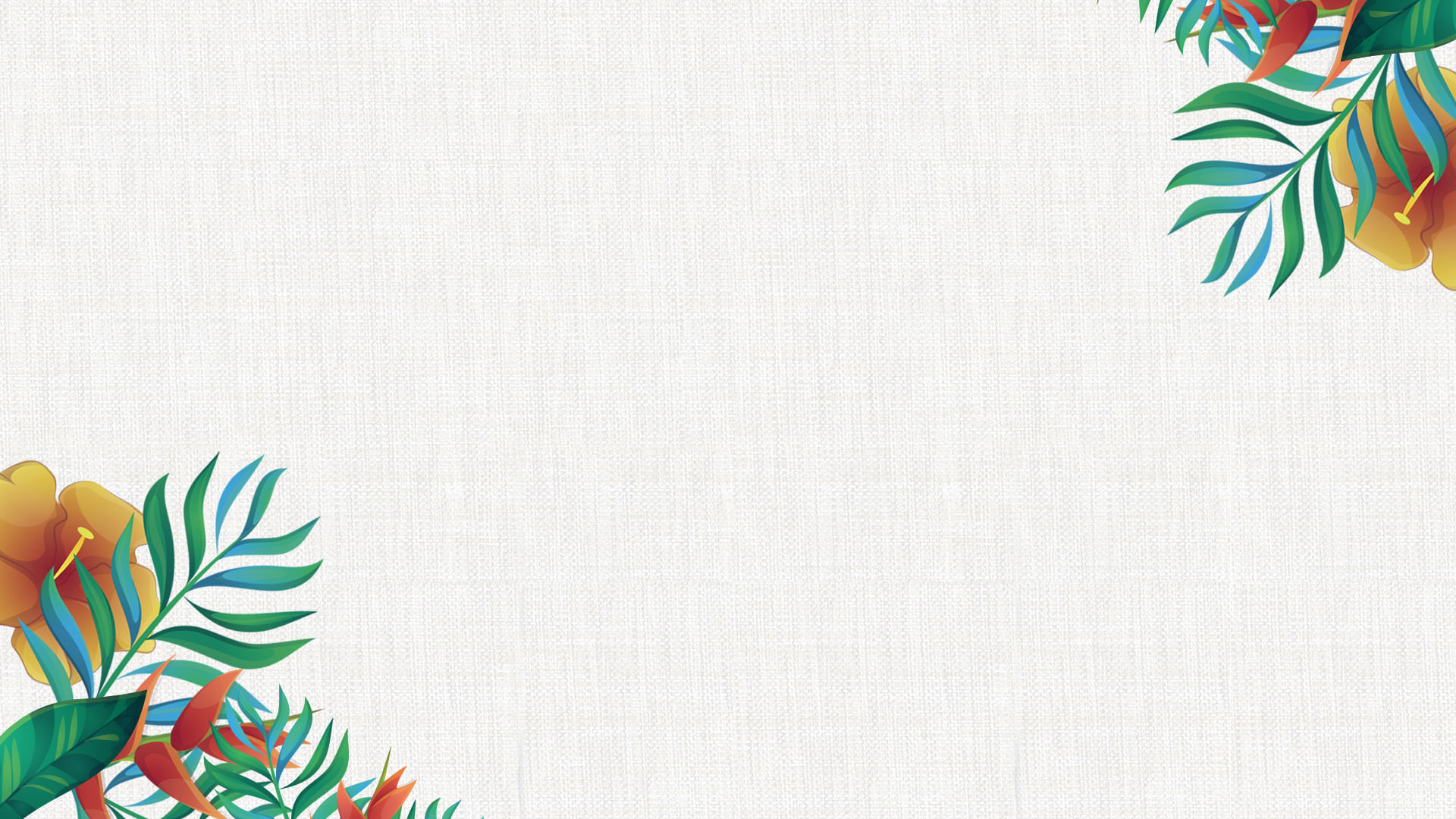 The title description
01
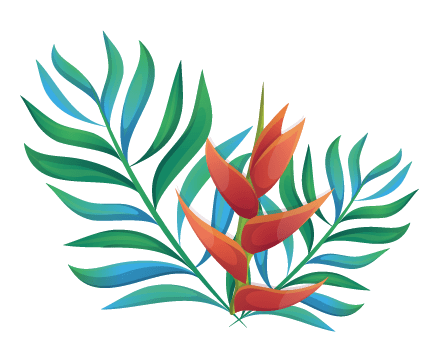 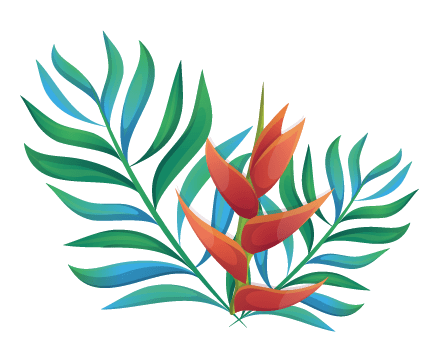 Add your title
Click to edit the title
Click here to edit what you want, and we recommend that you display in Microsoft Black font, and all graphic lines and their corresponding materials in this template are free to edit, recolor, and replace.
YOUR TITLE
Click here to add you to the center of of the
 narrative thought Click here to add you
 to the center of the narrative
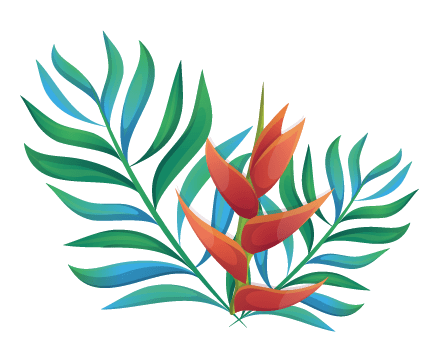 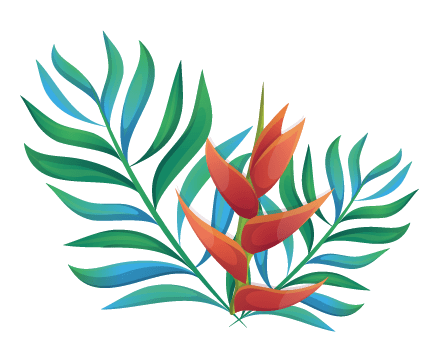 Add your title
01
02
04
Click to add a title
Click to add a title
Click to add a title
Click to add a title
03
Tap here to enter the text,Ppt.Template All text pictures can be edited, data charts can modify the color size shape tap here to enter text content
Tap here to enter the text,Ppt.Template All text pictures can be edited, data charts can modify the color size shape tap here to enter text content
Tap here to enter the text,Ppt.Template All text pictures can be edited, data charts can modify the color size shape tap here to enter text content
Tap here to enter the text,Ppt.Template All text pictures can be edited, data charts can modify the color size shape tap here to enter text content
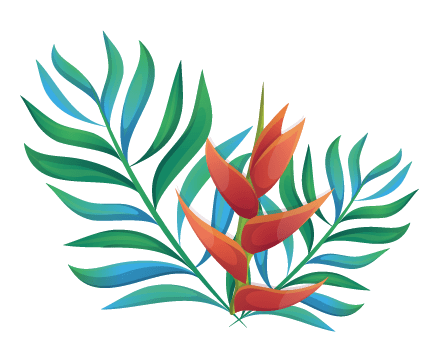 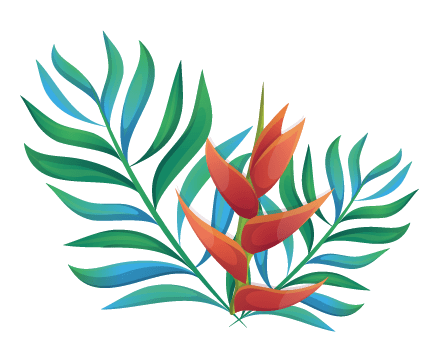 Add your title
Competitor Data
Nullam eu tempor purus. Nunc A. leo magna, consequat risus.
Competitor Data
Nullam eu tempor purus. Nunc a leo magna, consequat risus.
Competitor Data
Nullam eu tempor purus. Nunc a leo magna, consequat risus.
Competitor Data
Nullam eu tempor purus. Nunc a leo magna, consequat risus.
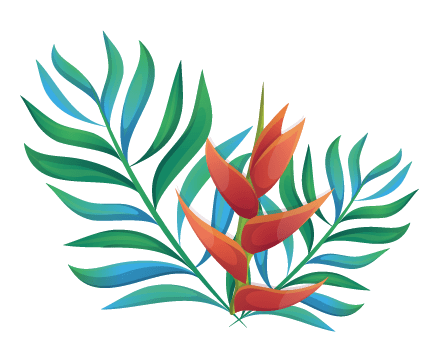 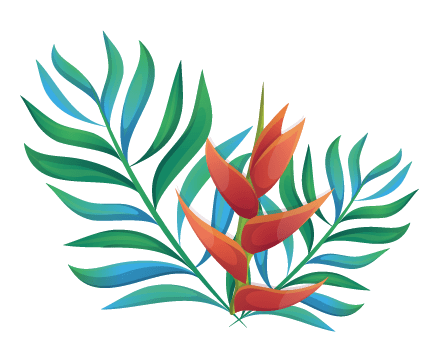 Add your title
The title content
Nullam eu tempor purus. Nunc a leo magna, consequat risus.
Nullam eu tempor purus. Nunc a leo magna, consequat risus.
Nullam eu tempor purus. Nunc a leo magna, consequat risus.
Nullam eu tempor purus. Nunc a leo magna, consequat risus.
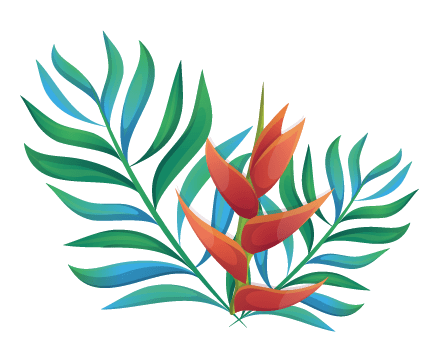 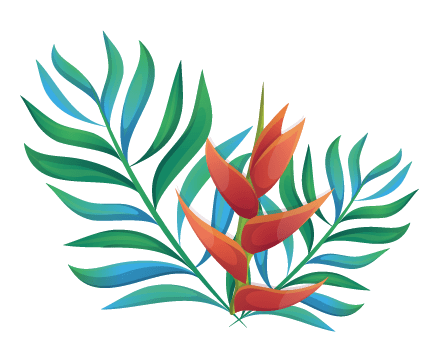 Add your title
01
03
02
Click to add a title
Enter the comprehensive description of the chart above here, and enter the comprehensive description of the chart above here.
Click to add a title
Enter the comprehensive description of the chart above here, and enter the comprehensive description of the chart above here.
Click to add a title
Enter the comprehensive description of the chart above here, and enter the comprehensive description of the chart above here.
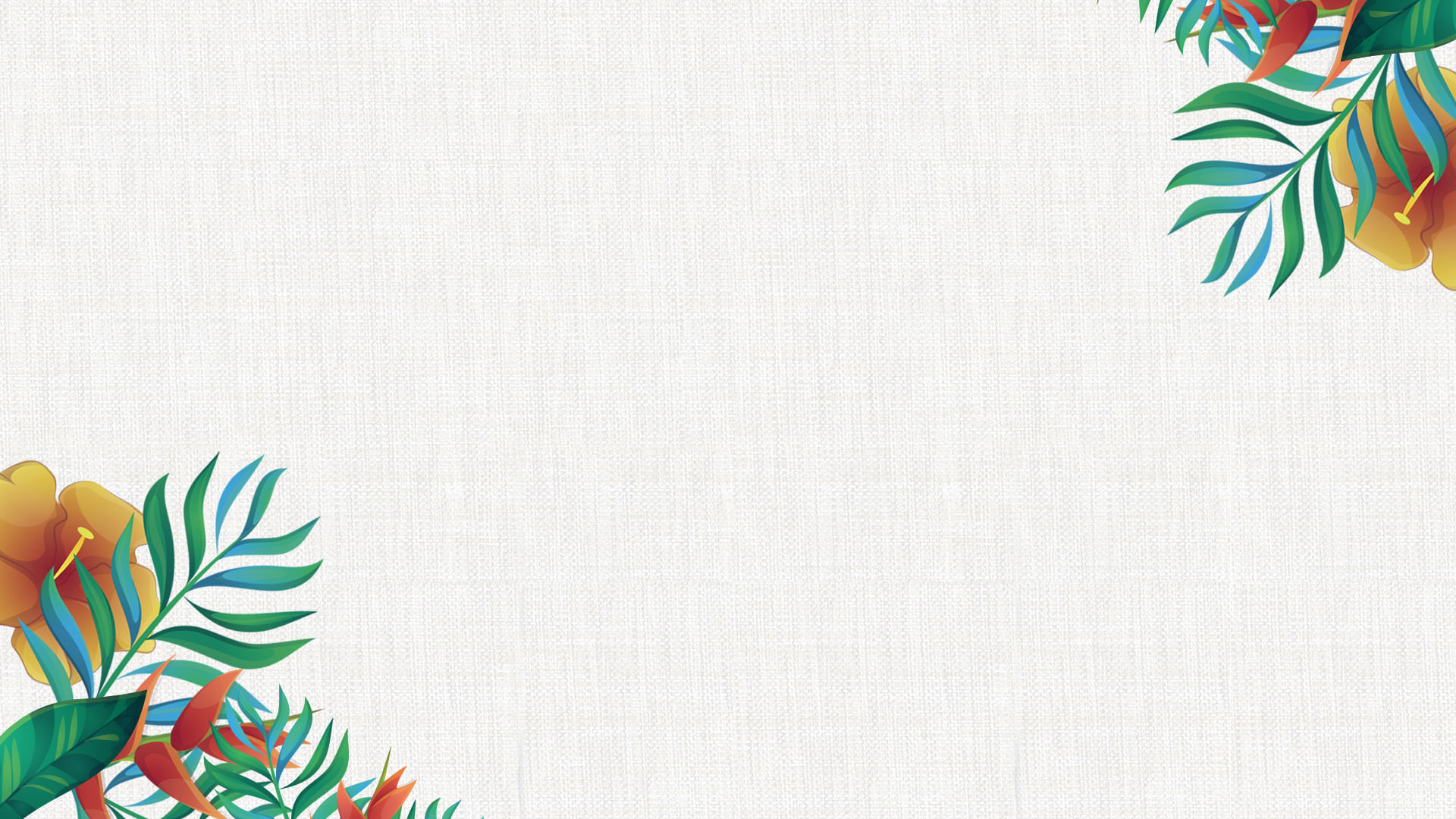 The title description
02
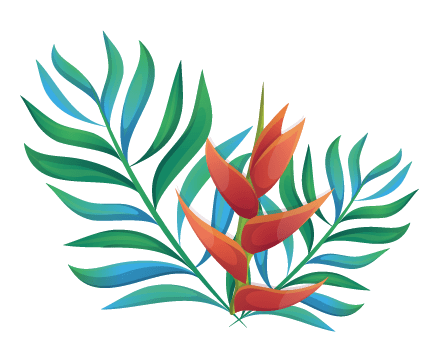 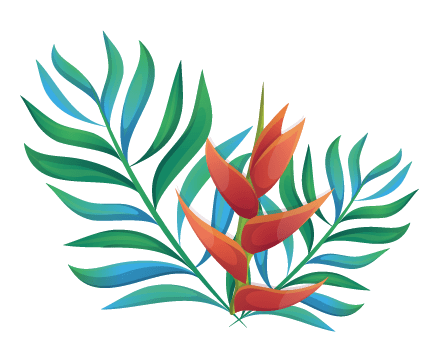 Add your title
It's not like we'rePlease enter your title
Nullam eu tempor purus. Nunc a leo magna, consequat risus.
It's not like we'rePlease enter your title
Nullam eu tempor purus. Nunc a leo magna, consequat risus.
It's not like we'rePlease enter your title
Nullam eu tempor purus. Nunc a leo magna, consequat risus.
It's not like we'rePlease enter your title
Nullam eu tempor purus. Nunc a leo magna, consequat risus.
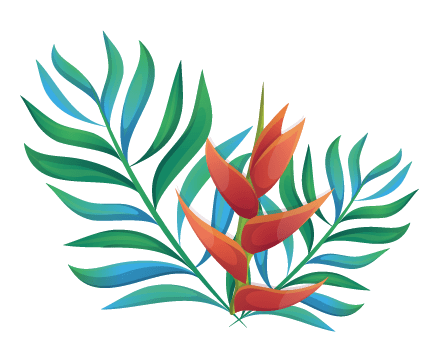 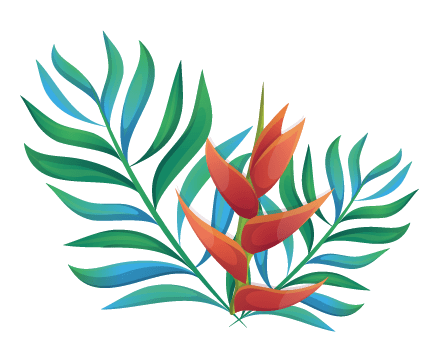 Add your title
Click to add the title
Nullam eu tempor purus. Nunc a leo magna, consequat risus.
Click to add the title
Nullam eu tempor purus. Nunc a leo magna, consequat risus.
Click to add the title
Nullam eu tempor purus. Nunc a leo magna, consequat risus.


I don't know
Click to add the title
Nullam eu tempor purus. Nunc a leo magna, consequat risus.
Click to add the title
Nullam eu tempor purus. Nunc a leo magna, consequat risus.
Click to add the title
Nullam eu tempor purus. Nunc a leo magna, consequat risus.



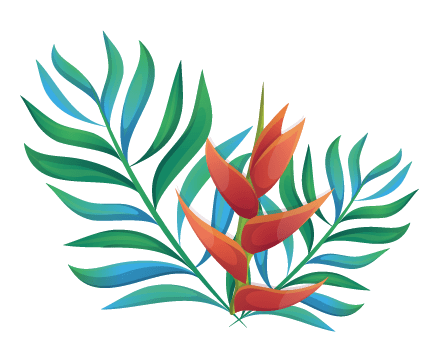 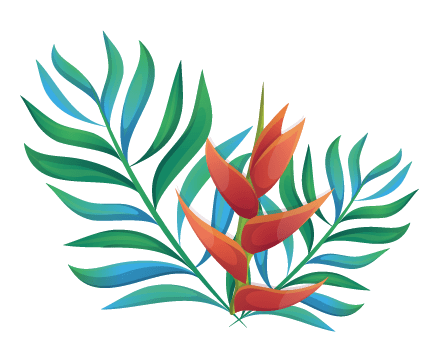 Add your title
3
1
2
The content of the text
The content of the text
The content of the text
Please replace text, click add relevant headline, modify the text content, also can copy your content to this directly.
Please replace text, click add relevant headline, modify the text content, also can copy your content to this directly.
Please replace text, click add relevant headline, modify the text content, also can copy your content to this directly.
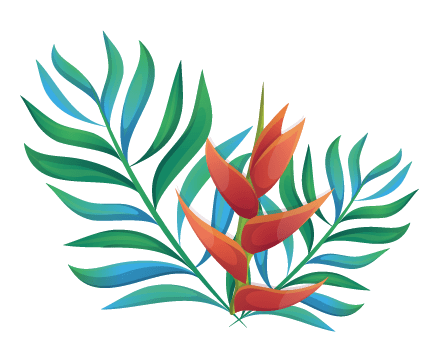 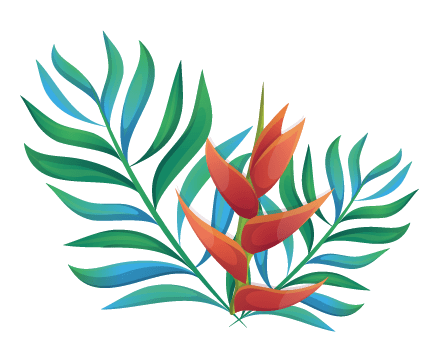 Add your title
Nullam eu tempor purus. Nunc a leo magna, consequat risus.
Other products of the same effect
Nullam eu tempor purus. Nunc a leo magna, consequat risus.
Products produced by our company
Plan to complete:56%
Plan to complete:56%
Actual number of completions:820Million.
Actual number of completions:820Million.
Number of rebates:640Million.
Number of rebates:640Million.
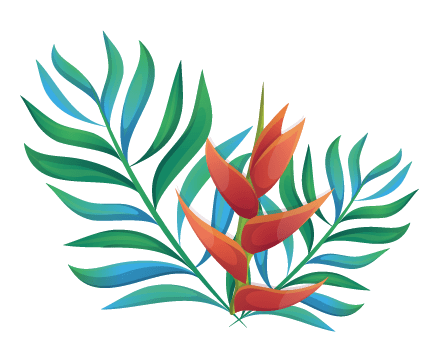 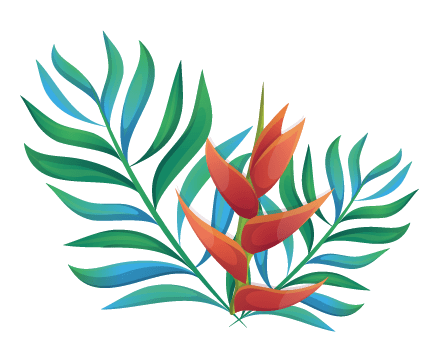 Add your title
ADD YOUR TITLE HERE
ADD YOUR TITLE HERE
ADD YOUR TITLE HERE
Nullam eu tempor purus. Nunc a leo magna, consequat risus.
Nullam eu tempor purus. Nunc a leo magna, consequat risus.
Nullam eu tempor purus. Nunc a leo magna, consequat risus.
Nullam eu tempor purus. Nunc a leo magna, consequat risus.
Nullam eu tempor purus. Nunc a leo magna, consequat risus.
ADD YOUR TITLE HERE
ADD YOUR TITLE HERE
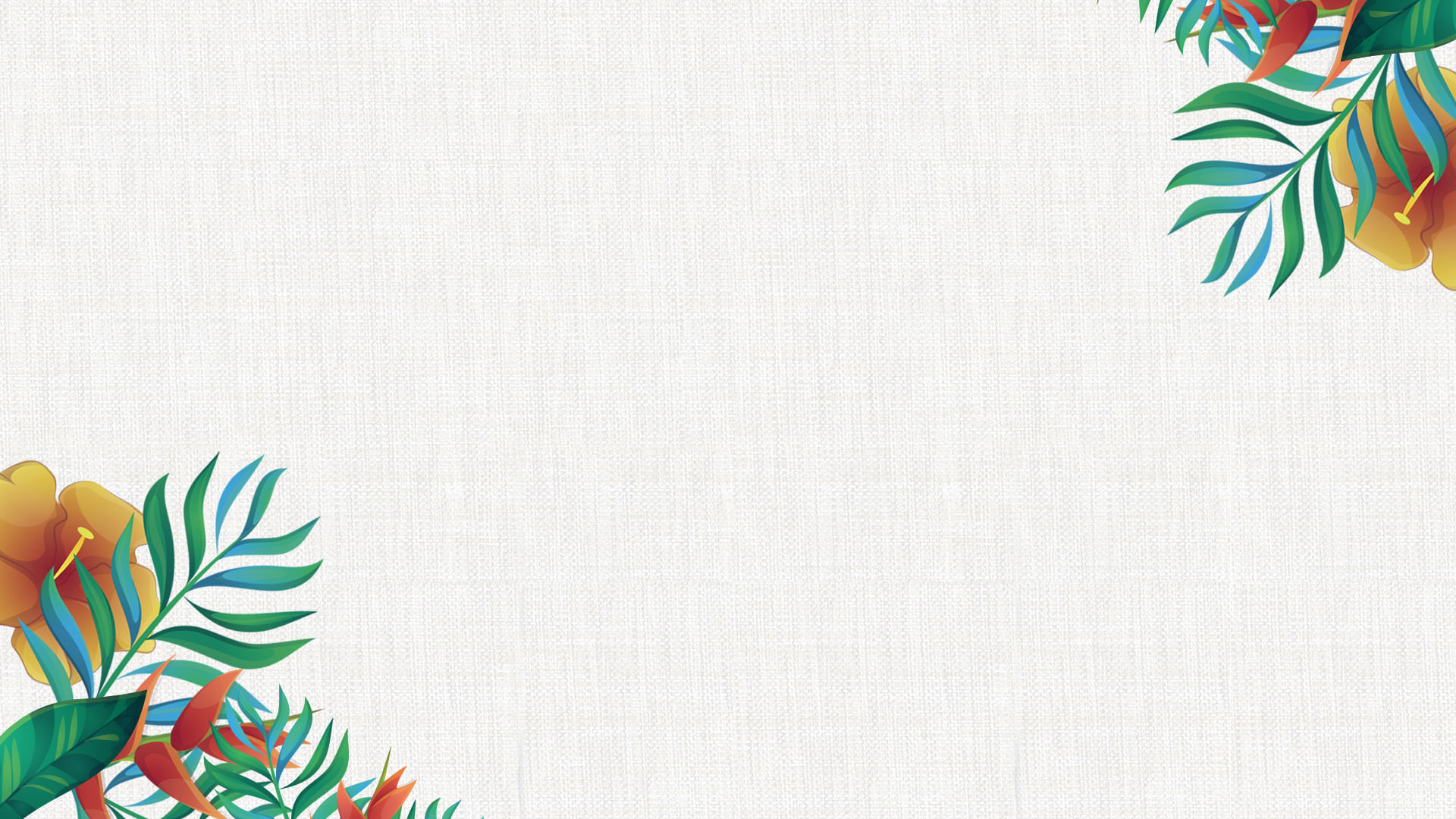 The title description
03
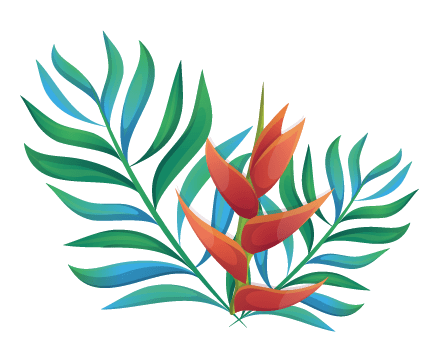 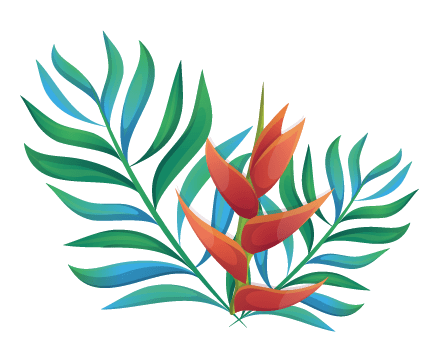 Add your title
Enter a simple text overview here
Nullam eu tempor purus. Nunc a leo magna, consequat risus. Nullam eu tempor purus. Nunc a leo magna, consequat risus. Nullam eu tempor purus. Nunc a leo magna, consequat risus.
Enter a simple text overview here
Nullam eu tempor purus. Nunc a leo magna, consequat risus. Nullam eu tempor purus. Nunc a leo magna, consequat risus. Nullam eu tempor purus. Nunc a leo magna, consequat risus.
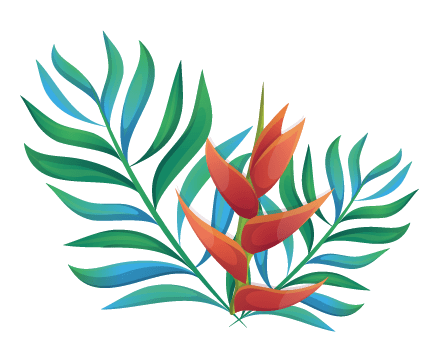 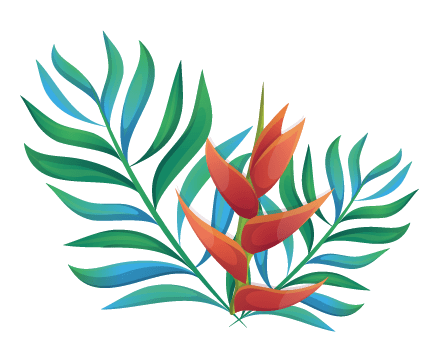 Add your title
Add a title
Add a title
After you've typed your content here, or by copying your text, select Paste in this box and choose to keep only the text.
01
After you've typed your content here, or by copying your text, select Paste in this box and choose to keep only the text.
04
Add a title
Add a title
After you've typed your content here, or by copying your text, select Paste in this box and choose to keep only the text.
After you've typed your content here, or by copying your text, select Paste in this box and choose to keep only the text.
03
02
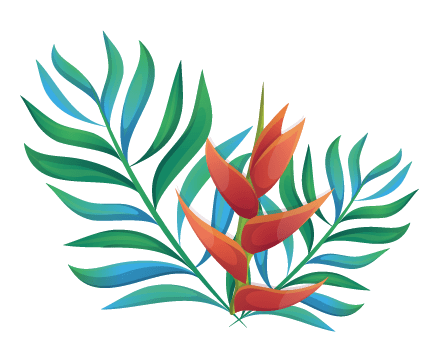 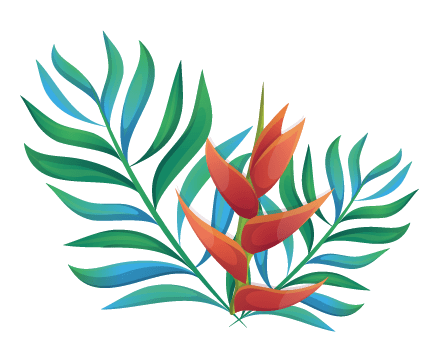 Keywords
Keywords
Keywords
Add your title
Nullam eu tempor purus. Nunc a leo magna, consequat risus.
Click to add the caption
Add a title
Nullam eu tempor purus. Nunc a leo magna, consequat risus.
Nullam eu tempor purus. Nunc a leo magna, consequat risus.
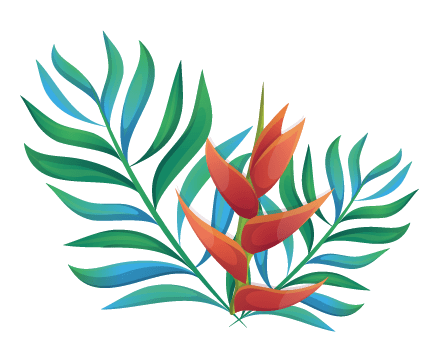 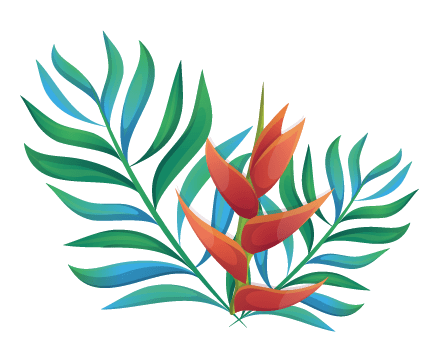 Add your title
Click to add a title
Click to add a title
After you've typed your content here, or by copying your text, select Paste in this box and choose to keep only the text。
After you've typed your content here, or by copying your text, select Paste in this box and choose to keep only the text。
Click to add a title
Click to add a title
After you've typed your content here, or by copying your text, select Paste in this box and choose to keep only the text。
After you've typed your content here, or by copying your text, select Paste in this box and choose to keep only the text。
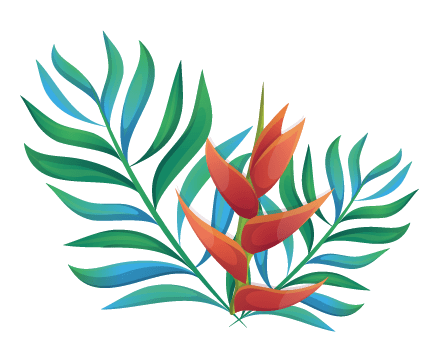 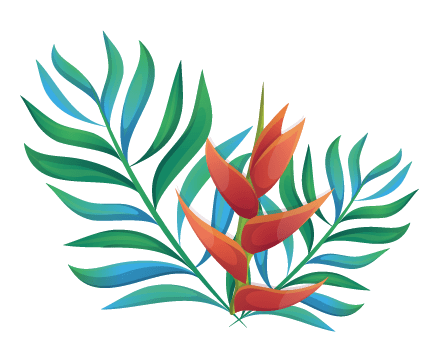 Add your title
Click to replace the text
Click to replace the text
Please replace the text content, add the relevant title, modify the text content, or copy your content directly to this.
Please replace the text content, add the relevant title, modify the text content, or copy your content directly to this.
Click to replace the text
Please replace the text content, add the relevant title, modify the text content, or copy your content directly to this. Please replace the text content, add the relevant title, modify the text content, or copy your content directly to this.
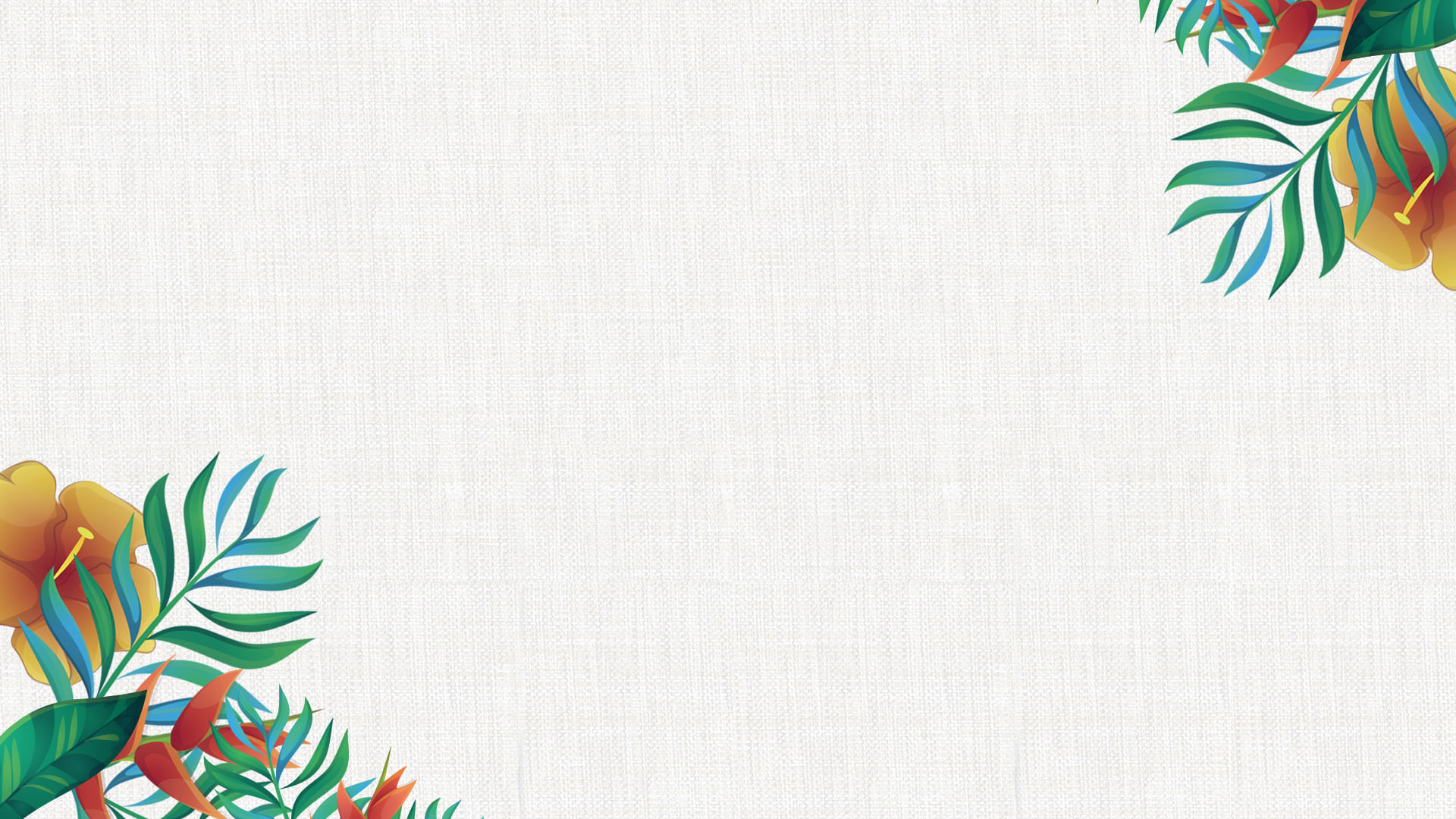 The title description
04
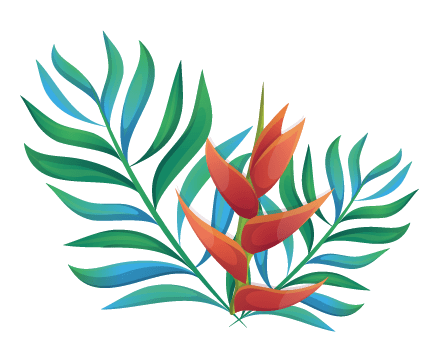 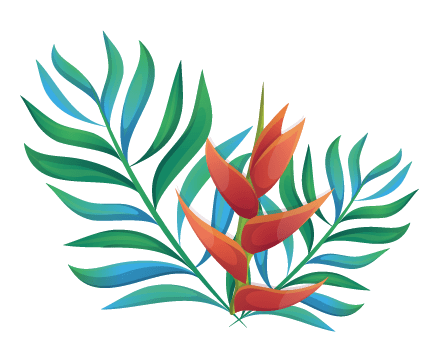 Add your title
Please replace the text content, add the relevant title, modify the text content, or copy your content directly to this. Please replace the text content, add the relevant title, modify the text content, or copy your content directly to this.
Please replace the text
Please replace the text content, add the relevant title, modify the text content, or copy your content directly to this. Please replace the text content, add the relevant title, modify the text content, or copy your content directly to this.
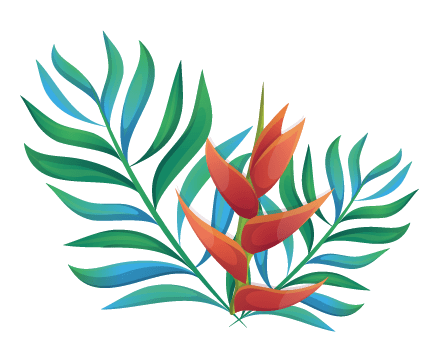 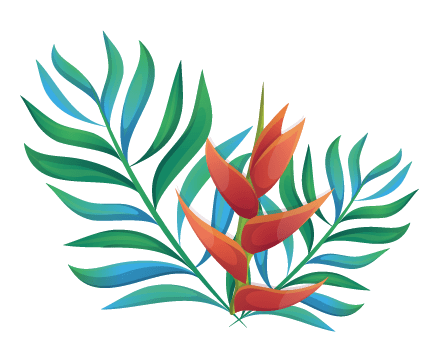 Add your title
Click to edit the title
Click to edit the title
Click to edit the title
Click to edit the title
Click here to edit the content and freely stretch the text box size to your needs
Click here to edit the content and freely stretch the text box size to your needs
Click here to edit the content and freely stretch the text box size to your needs
Click here to edit the content and freely stretch the text box size to your needs
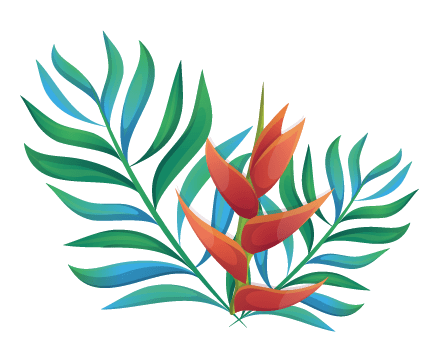 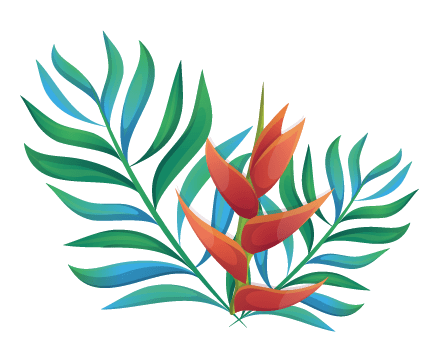 Add your title
Click To add text Click to add text
Click to add text
Add a title
Click To add text Click to add text
Add a title
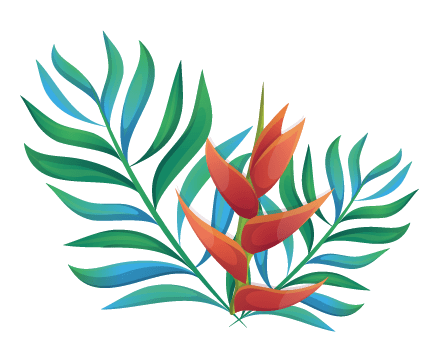 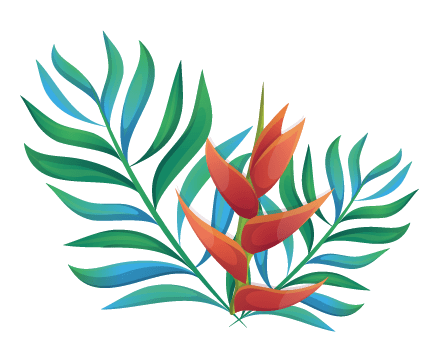 Add your title
Nullam eu tempor purus. Nunc a leo magna, consequat risus.
Nullam eu tempor purus. Nunc a leo magna, consequat risus.
Surrounding
Market
High
Market
Segmentation
Market
Nullam eu tempor purus. Nunc a leo magna, consequat risus.
Local
Market
Nullam eu tempor purus. Nunc a leo magna, consequat risus.
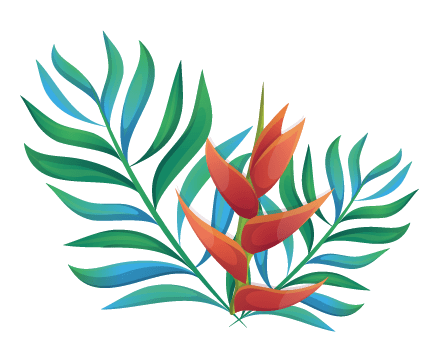 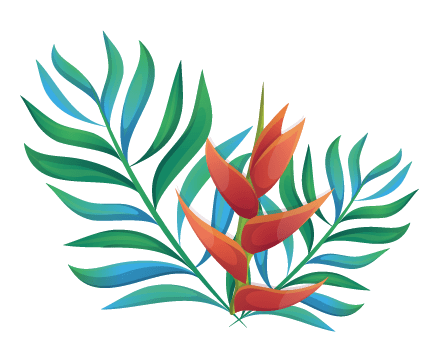 Add your title
Click to add text
Nullam eu tempor purus. Nunc a leo magna, consequat risus.
Click to add text
Nullam eu tempor purus. Nunc a leo magna, consequat risus.
Click to add text
Nullam eu tempor purus. Nunc a leo magna, consequat risus.
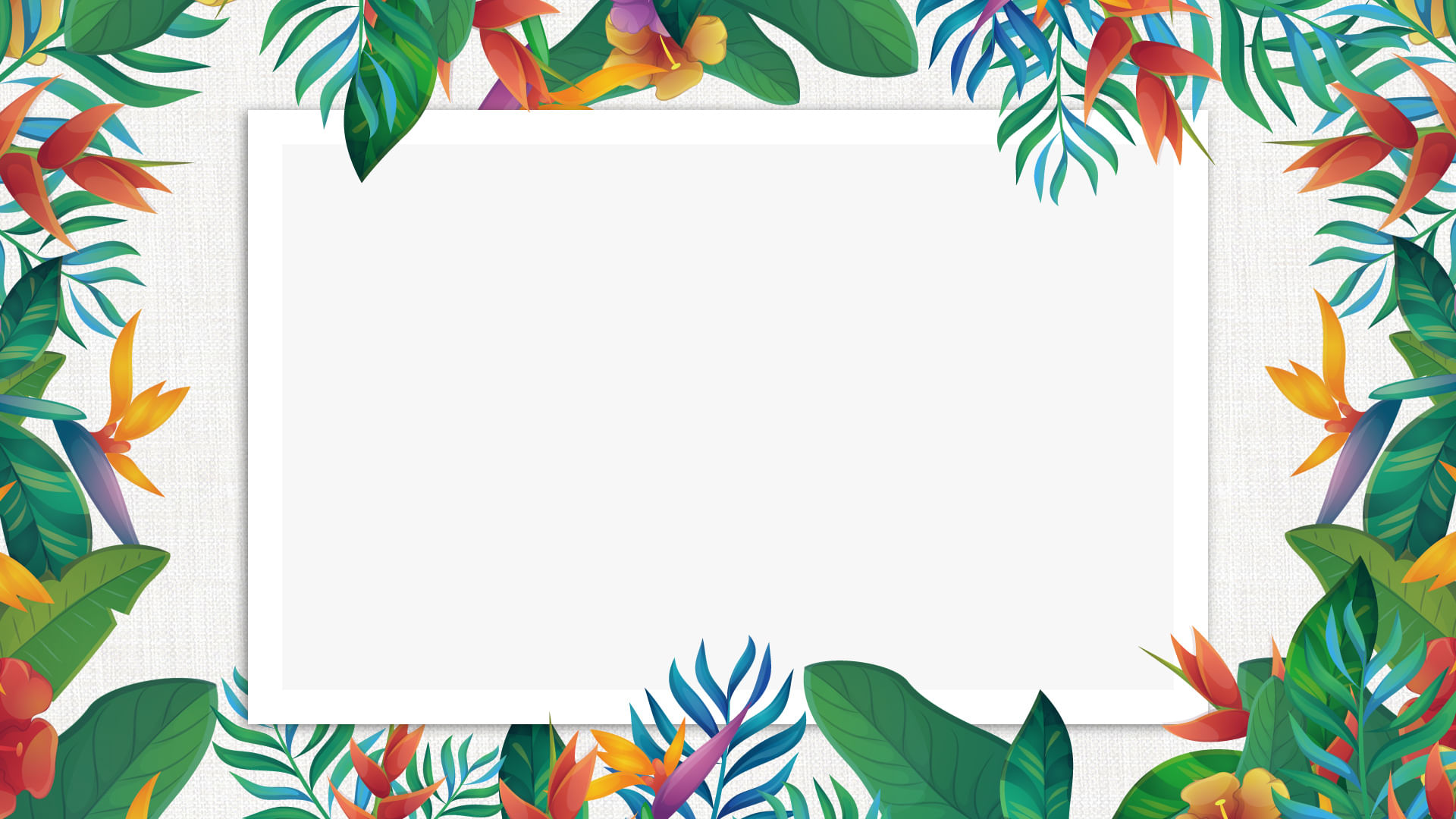 LOGO
Thank you
https://www.freeppt7.com